206. Cual Pendón Hermoso
Cual pendón hermoso despleguemos hoy
La bandera de la cruz,
La verdad del Evangelio, el blasón
Del soldado de Jesús.

Coro:
¡Adelante! ¡Adelante,
En pos de nuestro Salvador!
Nos da gozo y paz nuestro Rey,
Adelante con valor.
2. Prediquemos siempre lo que dice Dios
De la sangre de Jesús,
Como limpia del pecado al mortal
Y le compra la salud.

Coro:
¡Adelante! ¡Adelante,
En pos de nuestro Salvador!
Nos da gozo y paz nuestro Rey,
Adelante con valor.
3. En el mundo proclamemos con fervor
Esta historia de la cruz.
Bendigamos sin cesar al Redentor,
Quien nos trajo paz y luz.

Coro:
¡Adelante! ¡Adelante,
En pos de nuestro Salvador!
Nos da gozo y paz nuestro Rey,
Adelante con valor.
4. En el cielo nuestro cántico será
Alabanzas a Jesús;
Nuestro corazón allí rebosará
De amor y gratitud.

Coro:
¡Adelante! ¡Adelante,
En pos de nuestro Salvador!
Nos da gozo y paz nuestro Rey,
Adelante con valor.
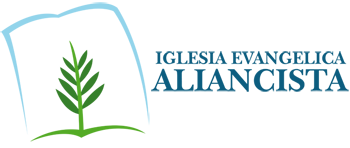